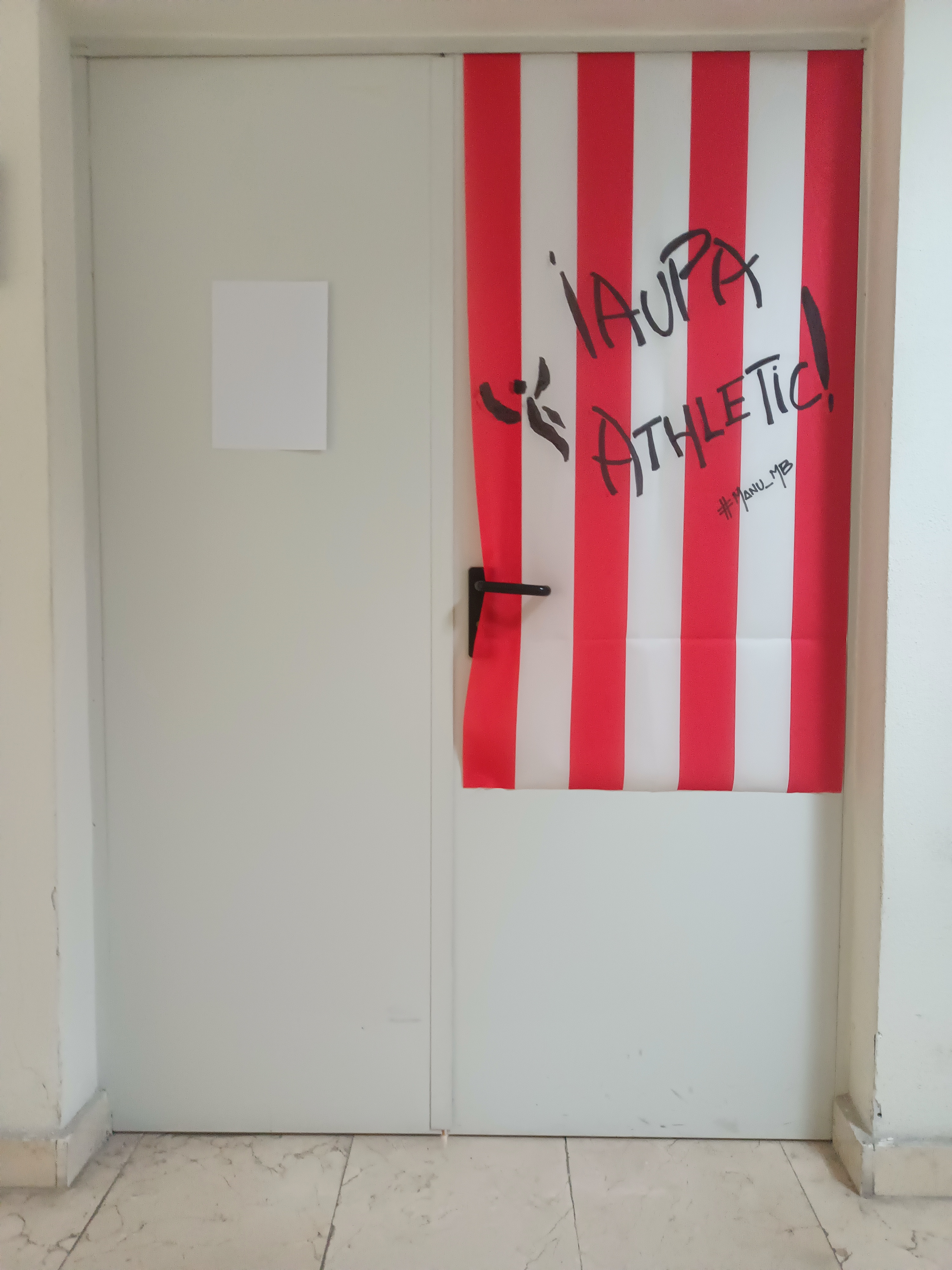 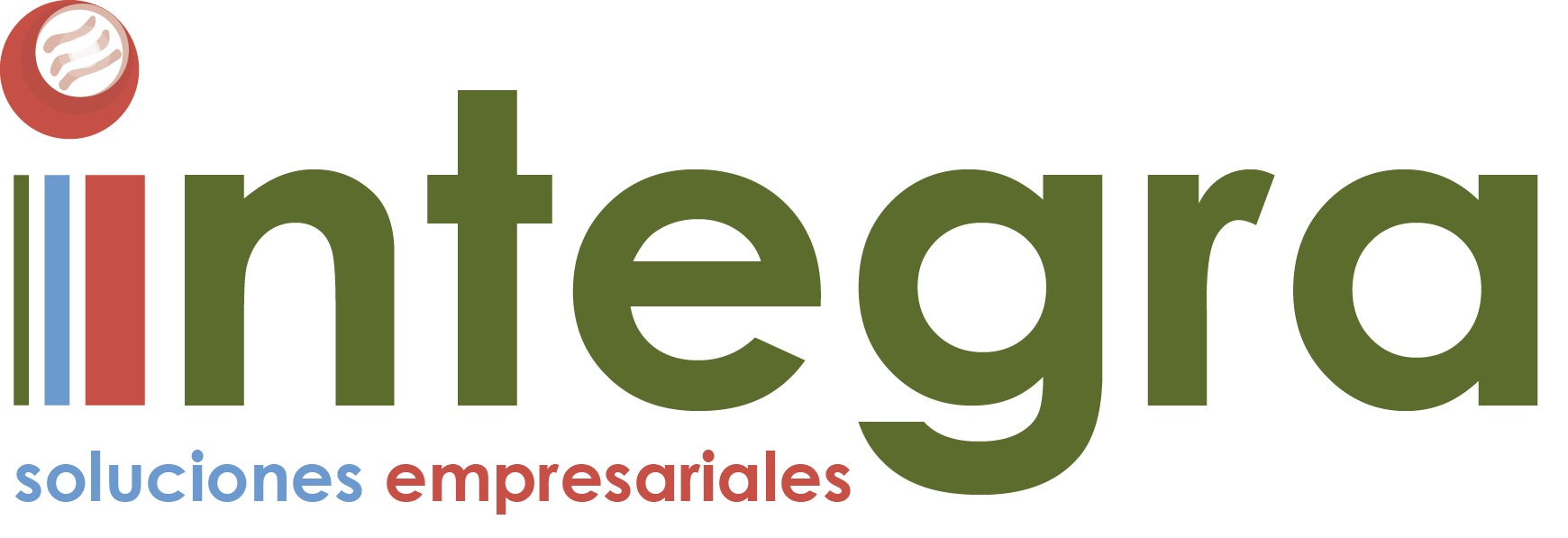 #avanzamos_contigo#zuekin_aurrera_goaz
www.integrasoluciones.es